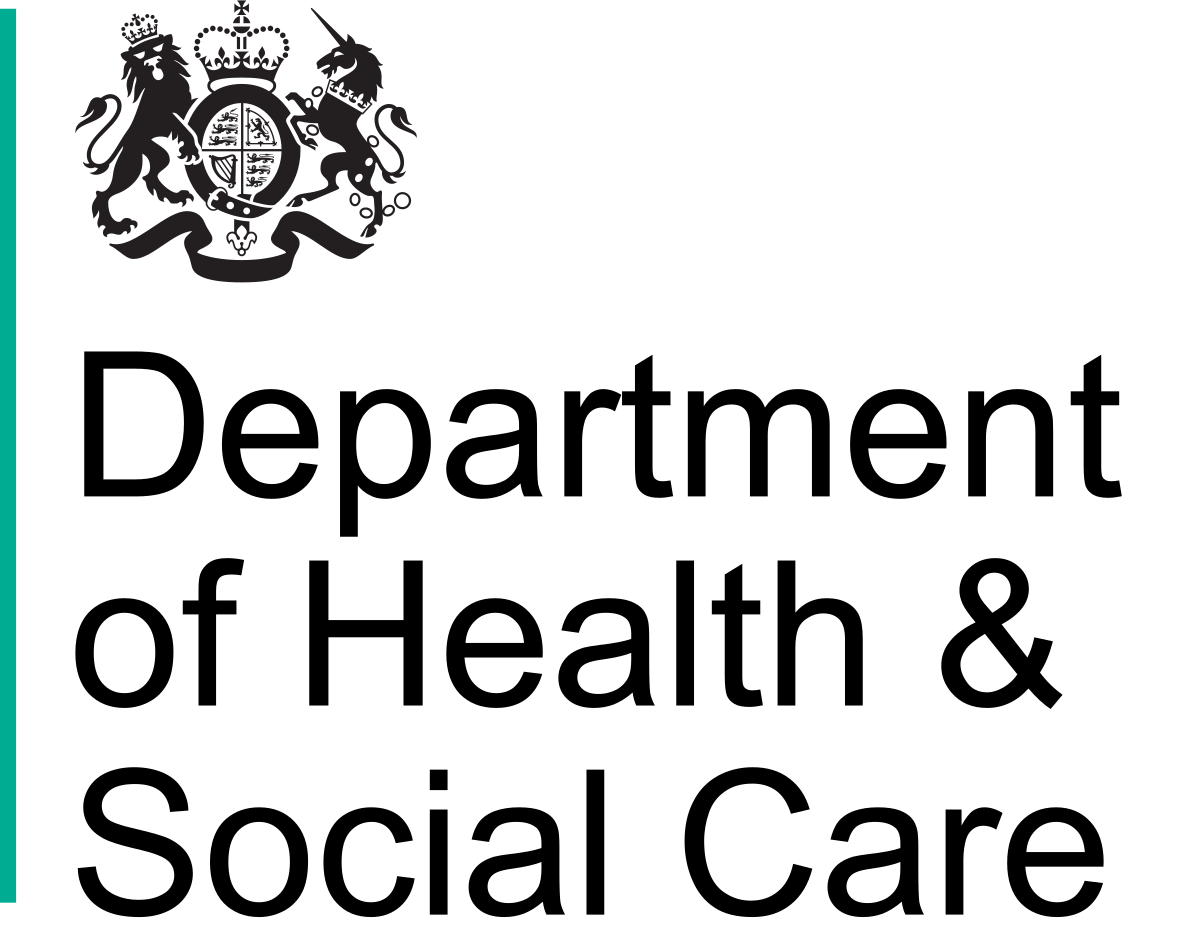 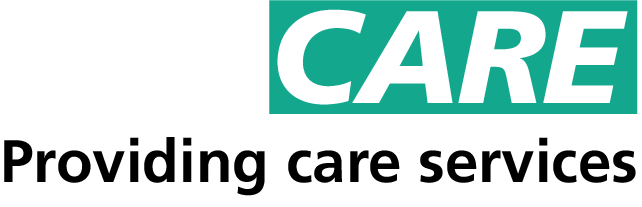 B2.3 Digitising Social Care
April 2024
NHS Transformation Directorate
What do I mean by social care?
Social care systems are split between Local Authorities and Care Providers
Digitising Social Care focuses on Care Providers
There are ~18,000 providers in England, working across ~24,000 locations
~1.6m people are employed in social care
~half of people receiving care are private fee payers and won’t appear in Local Authority datasets
~40% of care providers had a Digital Social Care Record (DSCR) in 2021
NHS Transformation Directorate
What are we trying to achieve?
The Digitising Social Care programme is supporing adult social care providers to adopt technologies that help transform how they provide care. We have initially focussed on DSCR and testing and evaluating the impact of care technologies.
Data and interoperability
Evidence building & benefits realisation
Implementation Support
Skills & 
Networks
Standards & Regulations
NHS Transformation Directorate
Why?
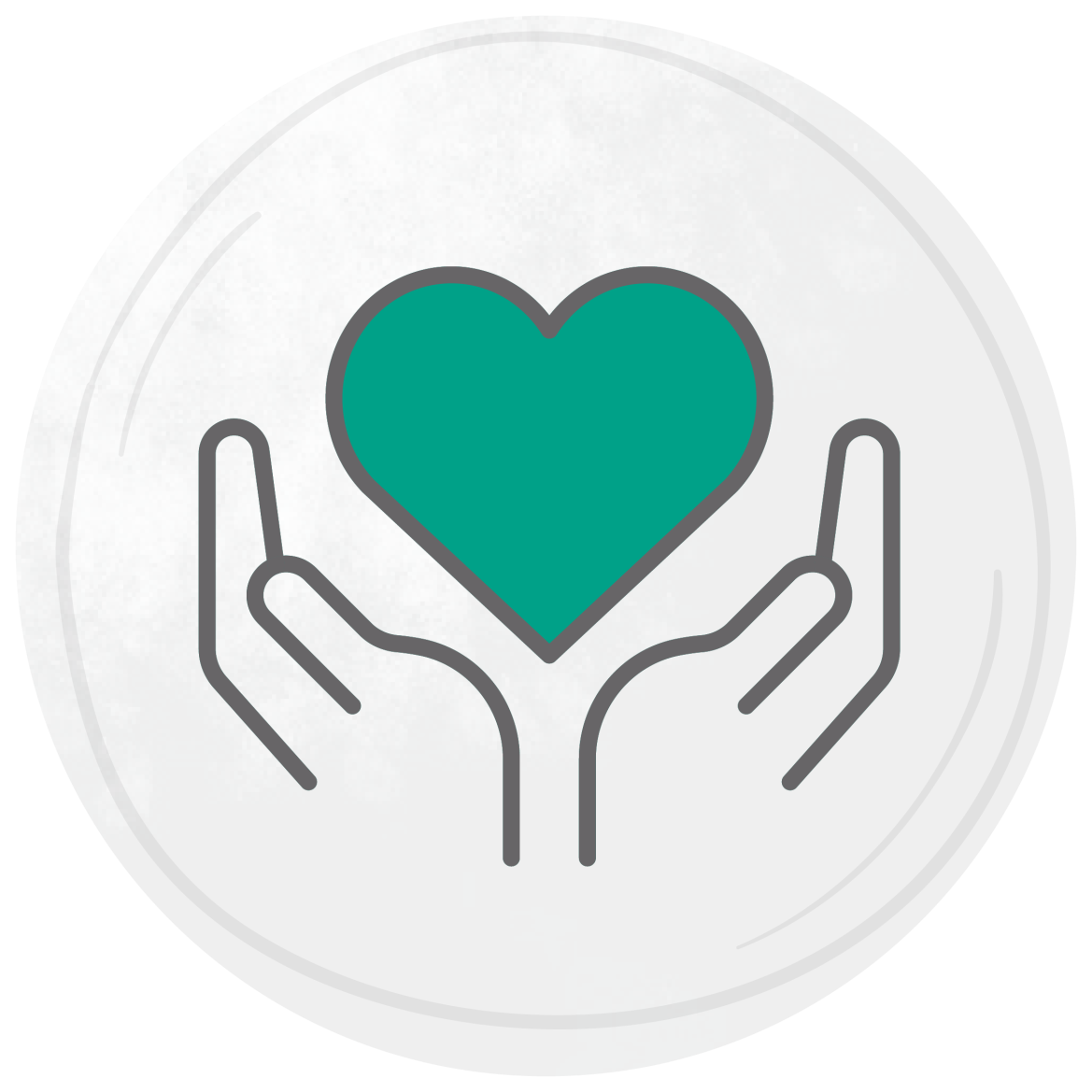 Improves the quality of life of those who draw on care across England
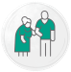 Improves the safety of people in receipt of care, for example by reducing the number of falls​
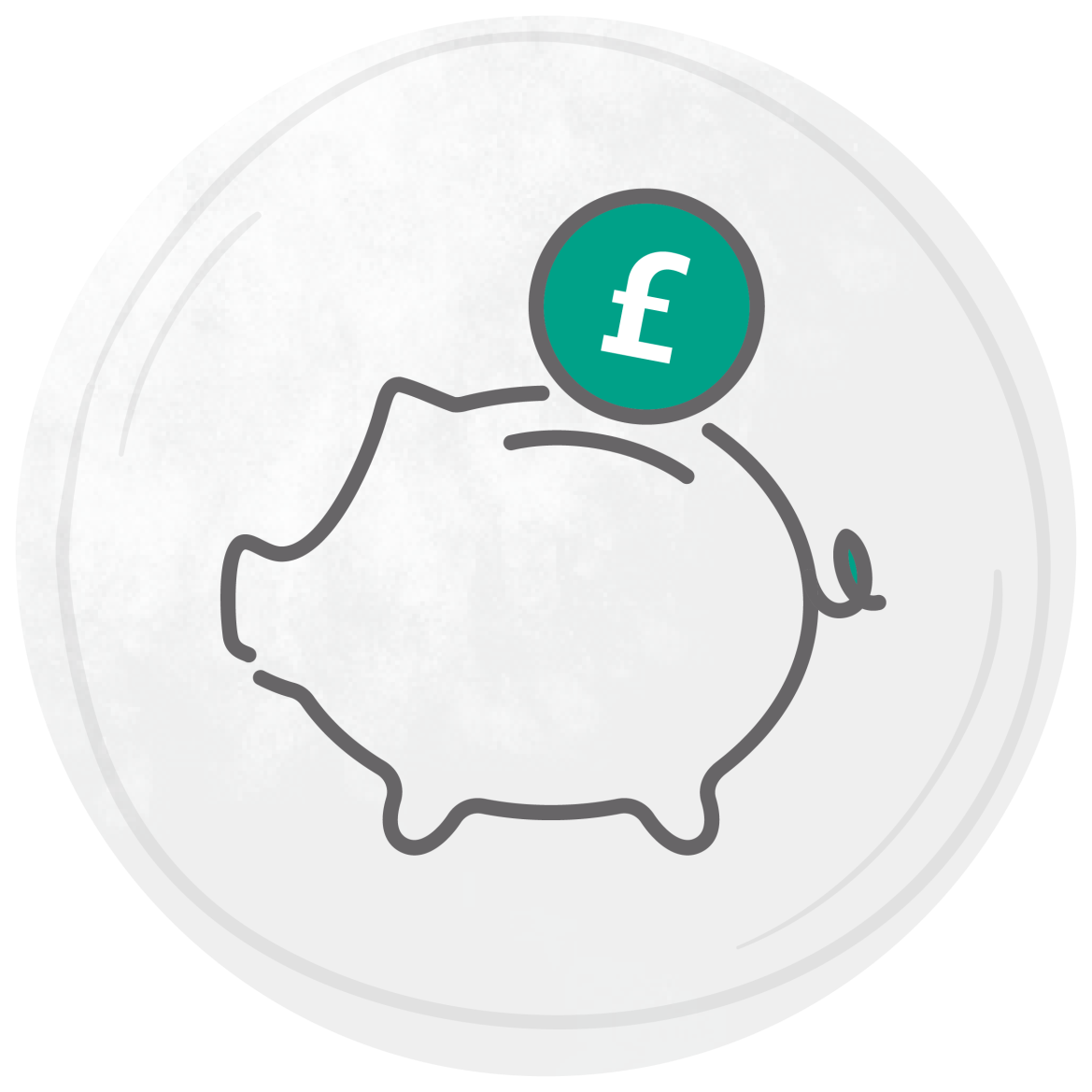 Reduces the number of avoidable hospital visits, therefore saving the NHS time and money​
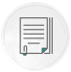 Reduces the admin burden on care workers and saving them time, releasing time to care​
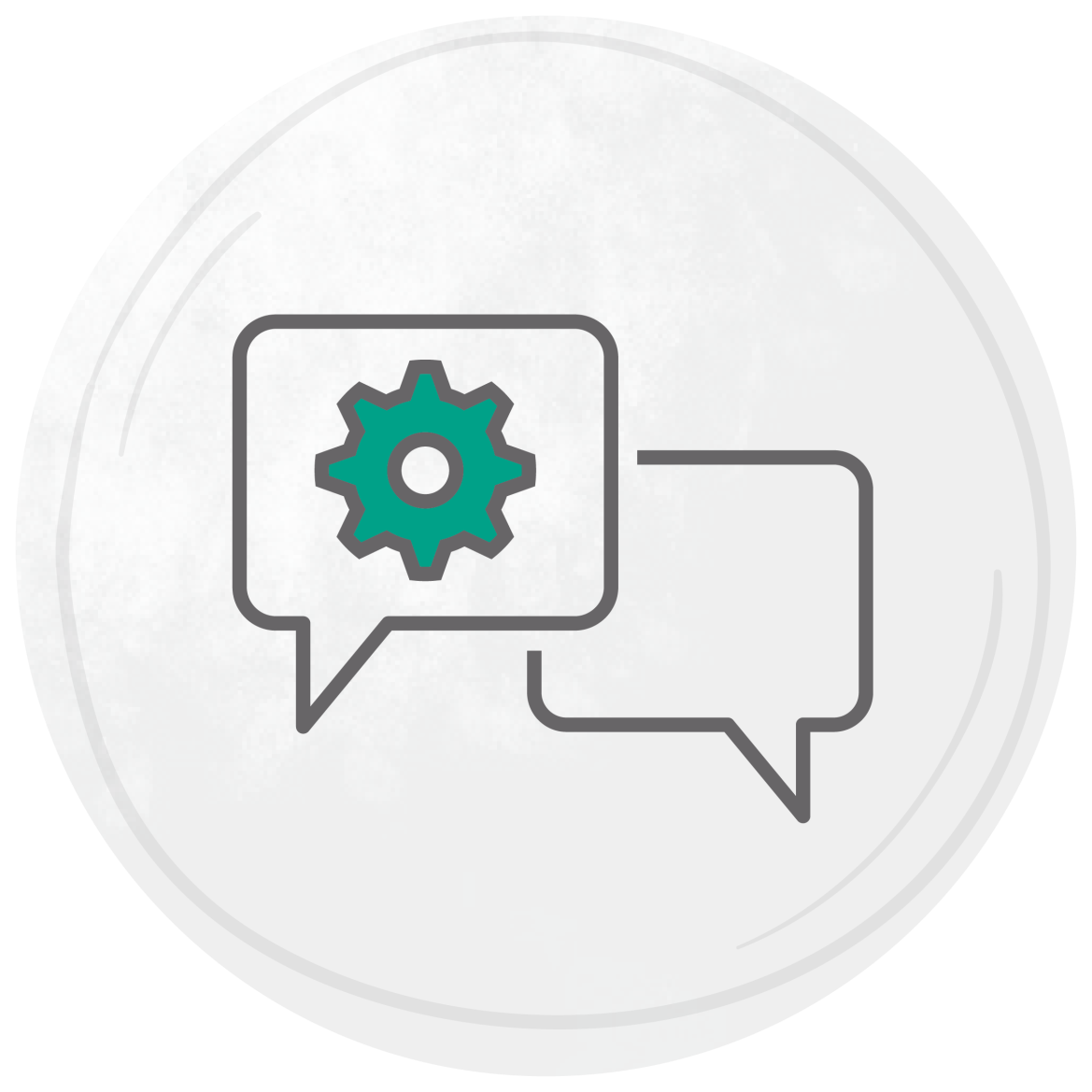 Brings social care and health data together to benefit patients or people receiving social care
NHS Transformation Directorate
How far have we got?
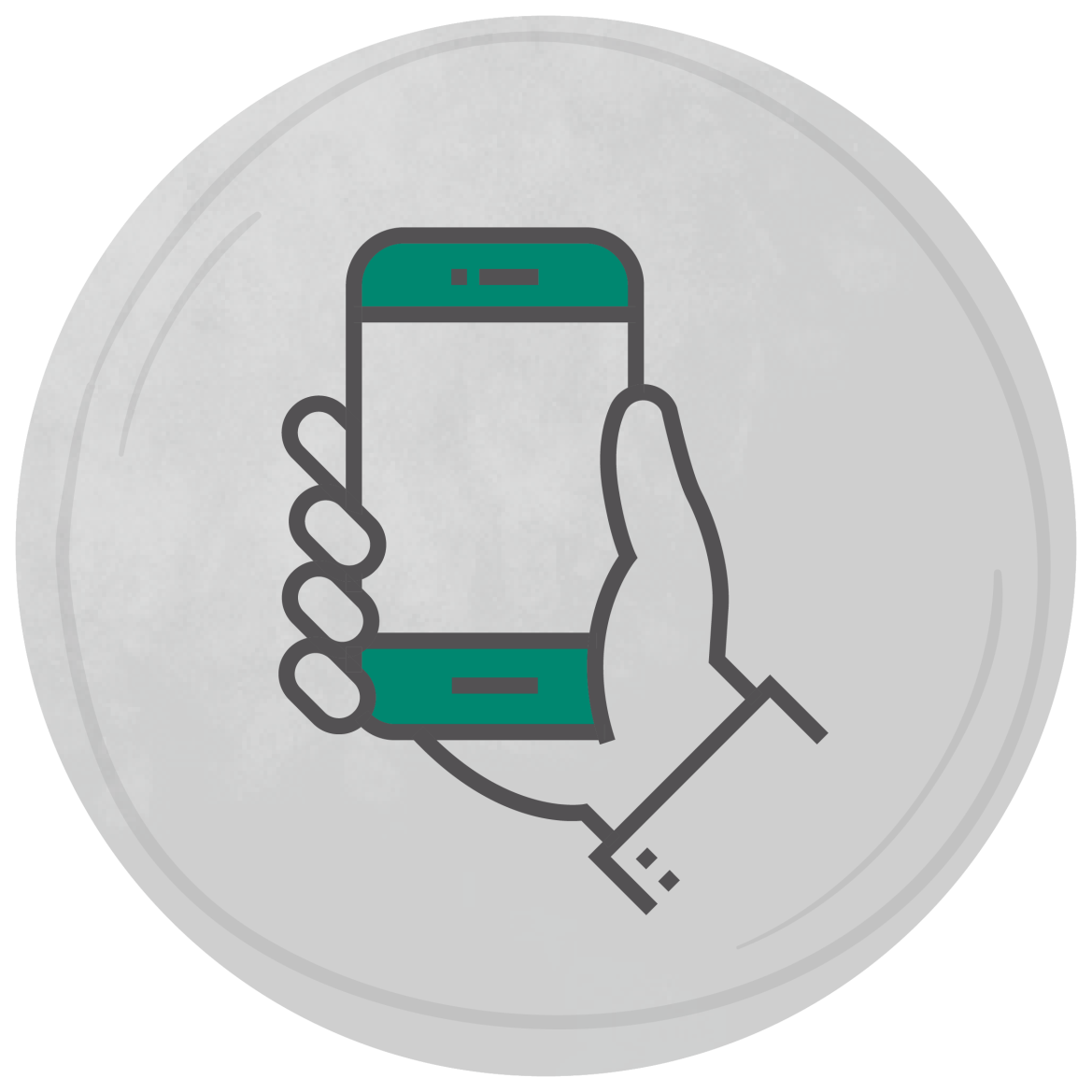 63% of care providers and 70% of people now have a DSCR and we’re on course for 80% to have a DSCR by March 2025
Assuring DSCR systems to ensure they are fit for purpose, testing their cyber security, data protection and compliance with data standards
Providing access to a restricted view of the primary care record as part of DSCRs
Building an evidence base and producing good practice guidance to understand what care technologies have the greatest impact
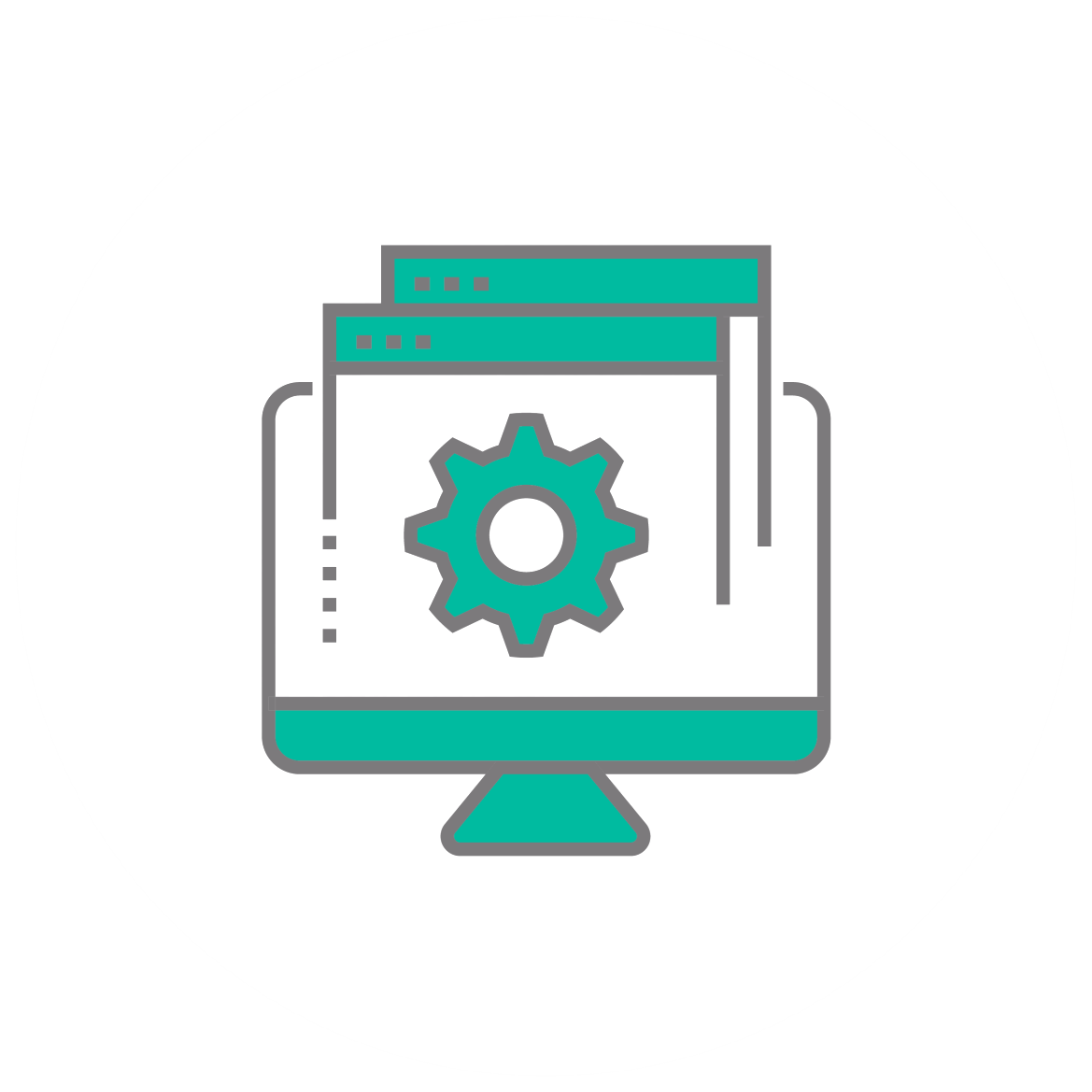 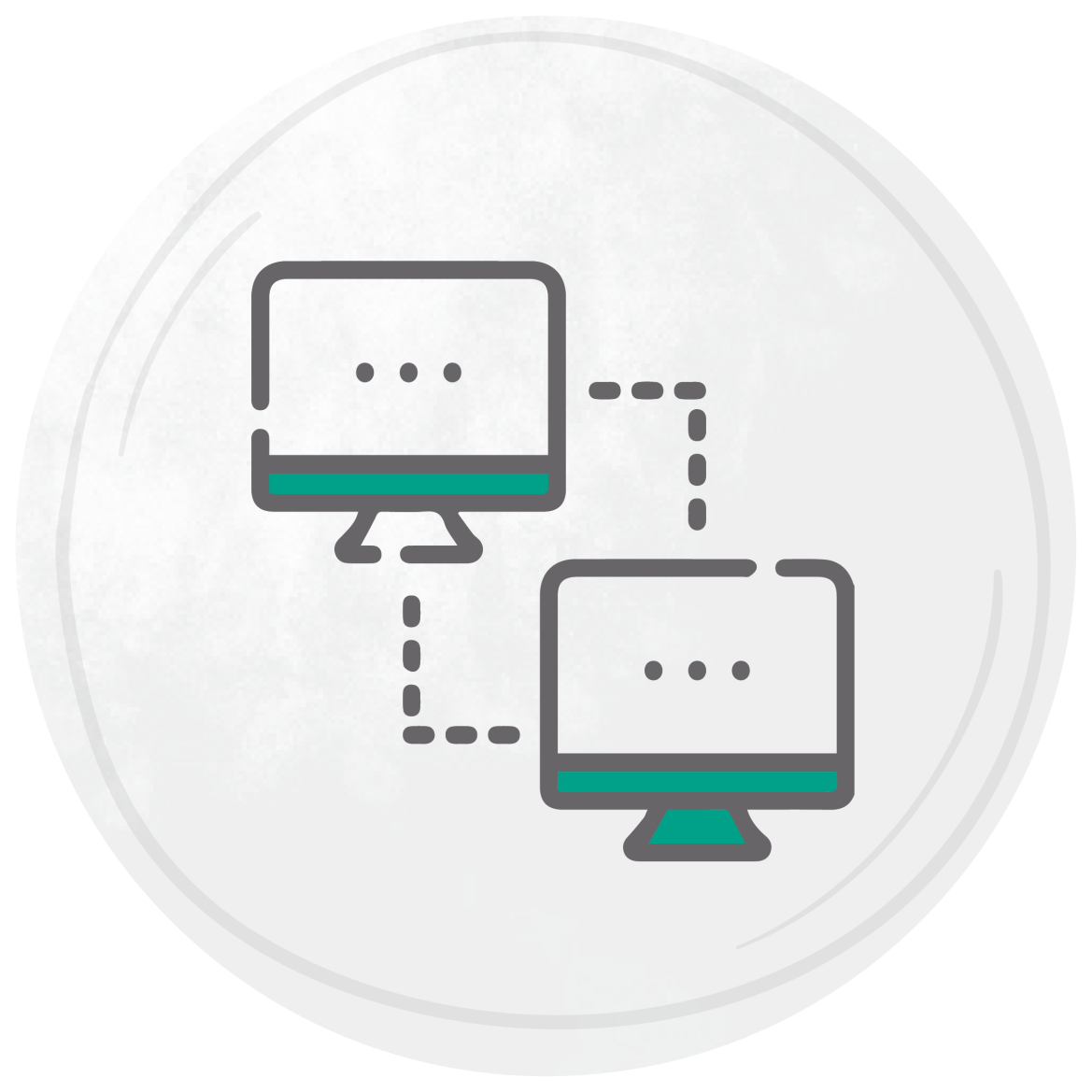 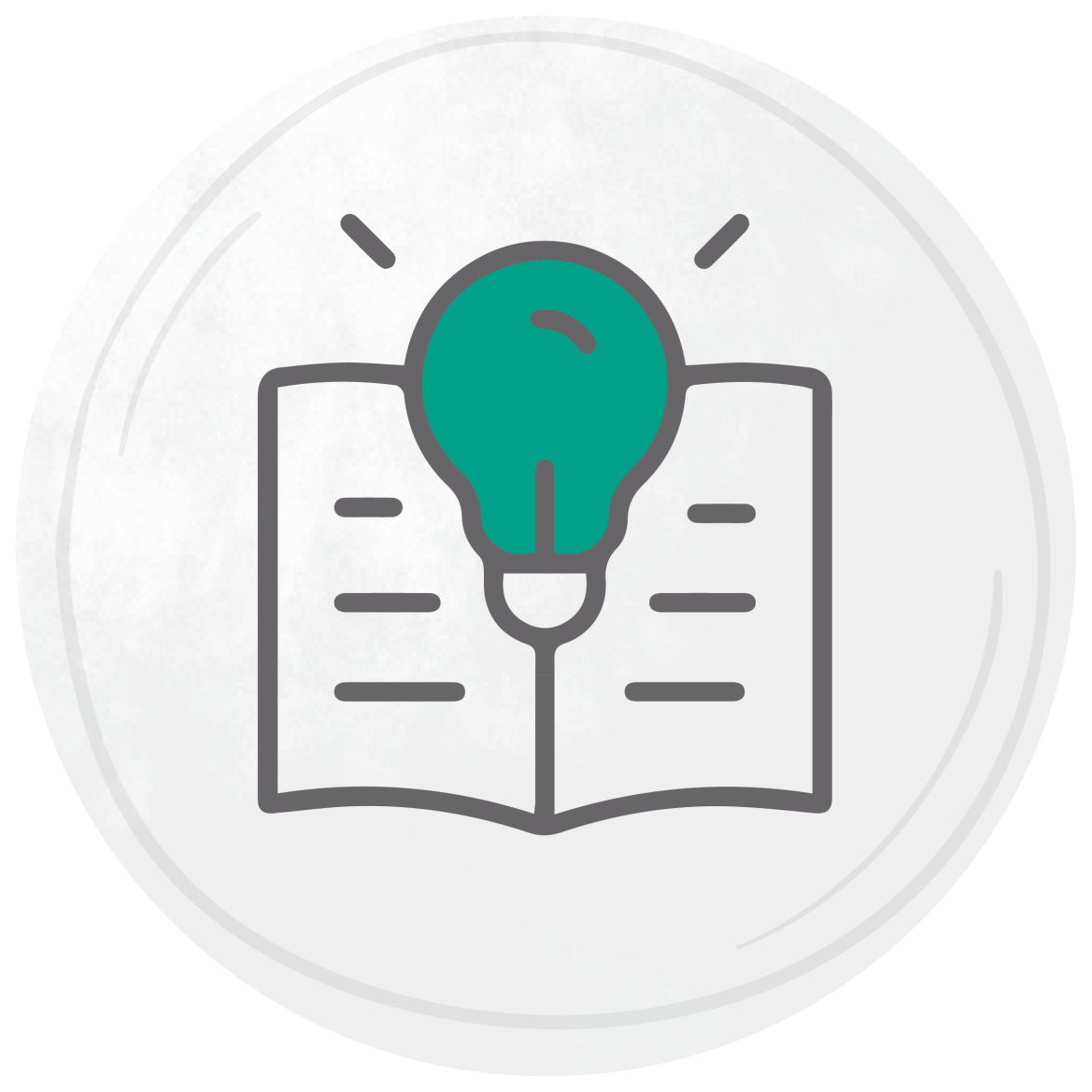 NHS Transformation Directorate
Sharing social care data
Minimum Operational Data Standard (MODS)
Reporting Minimum Data Specification (RMDS)
GP Connect
Hospital Admissions Notification Service (HANS) and discharge management
Social care interoperability platform (SCIP)
National data analytics platform
NHS Transformation Directorate